Verso … Gesù Cristo
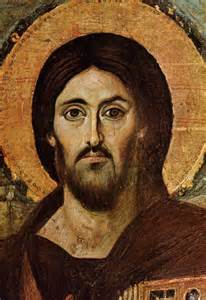 Gesù Cristo annunciato
… nelle ‘Sacre Scritture’
E cominciando da Mosè e da tutti i profeti, spiegò loro quanto lo riguardava in tutte le Scritture (Lc 24,27)
Antico Testamento si o Antico Testamento no?Marcione dice no!
Antico e Nuovo Testamento
Dio dunque, il quale ha ispirato i libri dell’uno e dell’altro Testamento e ne è l’autore, ha sapientemente disposto che
 il Nuovo fosse nascosto nell’Antico e l’Antico diventasse chiaro nel Nuovo 
(Dei Verbum, 16)
L’Antico Testamento
I cristiani venerano l’Antico Testamento come vera Parola di Dio: tutti i suoi scritti sono divinamente ispirati e conservano un valore perenne. Essi rendono testimonianza della pedagogia dell’amore salvifico di Dio. Sono stati scritti soprattutto per preparare l’avvento di Cristo, Salvatore dell’universo 
(Compendio del Nuovo Catechismo della Chiesa Cattolica, 21)
Praticamente … Cristo!
Tutta la divina Scrittura costituisce un unico libro e quest’unico libro è Cristo, parla di Cristo e trova in Cristo 
il suo compimento 
(Verbum Domini, 39)
Scrittura / Scritture
Scrittura / Scritture 
=
Bibbia ebraica
o 
Antico Testamento
Bibbia ‘ebraica’ = TaNaK
Legge (o Mosè) 

Profeti

Scritti
Mosè (Legge), i Profeti e i Salmi (Scritti)
E cominciando da Mosè e da tutti i profeti, spiegò loro quanto lo riguardava in tutte le Scritture 
(Lc 24,27)
Hanno Mosè e i Profeti, ascoltino loro …
Se non ascoltano Mosè e i Profeti, non saranno persuasi neanche se uno risorgesse dai morti. 
(Lc 16,29.31)
… bisogna che si compiano tutte le cose scritte su di me nella legge di Mosè, nei Profeti e nei Salmi. 
(Lc 24,44)
Gesù Cristo nella Legge
Giuseppe: 
Essi tirarono su ed estrassero Giuseppe dalla cisterna e per venti sicli d’argento vendettero Giuseppe agli Ismaeliti (Gen 37,28)

Gesù:
Quanto volete darmi perché io ve lo consegni? 
E quelli gli fissarono trenta monete d’argento.
(Mt 26,15)
Vendita / Schiavo
Giuseppe venduto come schiavo
Gesù venduto per il prezzo di uno schiavo

Trenta monete d’argento = triakonta argyria
Trenta ‘sicli’ era il prezzo fissato dalla Legge per la vita di uno schiavo (Es 21,32)
Giuseppe / Gesù
Fratelli / Vendita / Tradimento …
Gesù Cristo nei Profeti
4 Canti del Servo di Jahwéh:

1)Isaia 42,1-4
2)Isaia 49,1-6
3)Isaia 50,4-9
4)Isaia 52,13-53,12
‘Progressione’ dei Canti
1)Il Servo è assorbito dall’intimità con Dio

2)Il Servo è a servizio della salvezza altrui 

3)Il Servo non rifiuta la sofferenza

4)Il Servo espia le colpe altrui
No retribuzione!
Il servo espia la colpa degli altri uomini!!!
C’è nesso tra agire e conseguenze, ma non qui: 
chi è che ‘paga’ è il servo innocente. 

La redenzione si ottiene grazie
 al ‘sacrificio’ di un altro


(Composizione: dall’VIII sec. al III!!!)
Chi è questo Servo?
Se fossimo ebrei …

A) La Comunità di Gerusalemme
B) Personaggio storico liberatore (Ciro?)
C) Il Secondo – Isaia
D) Il Messia
Il Servo è Gesù
Già nei Vangeli Gesù è presentato come il Servo:

… perché si compisse ciò che era stato detto per mezzo del profeta Isaia:
Ecco il mio servo, che io ho scelto;
Il mio amato, nel quale ho posto 
il mio compiacimento
(Mt 12,17-18a)
Sul Servo lo Spirito, così su Gesù
Luce delle genti
Oggetto di scherno
Sepoltura tra i ricchi empi
Espiazione ‘vicaria’
Gesù negli Scritti
Salmo 22

Lamento, supplica e speranza 
Salmo pregato da Gesù sulla Croce

Inizio struggente: Dio mio, Dio mio, perché …?
In 2 vv. 3 volte … mio
In 2 vv. 3 volte … confidarono
Ma ora Dio non risponde!
Salmo 22: supplica
Al v. 12 inizia la supplica 
Al v. 13 il motivo della supplica: persecuzione
… mi circondano … mi accerchiano grossi tori …
Poi motivi riferiti a Cristo:
Ossa slogate, cuore come cera, arido il vigore, polvere di morte, hanno scavato mani e piedi, posso contare le ossa, si dividono le vesti, gettano la sorte sulla tunica
Salmo 22: speranza e universalismo
Richiesta di soccorso e speranza: 
tutti riconosceranno l’opera del Signore
Vieni presto in mio aiuto
Libera la mia vita
Salvami
Quindi:
Annuncerò
Loderò
Tutti loderanno 
(aspetto pubblico)
E tu?
In quale momento della vita del Servo ti ritrovi?
Ti senti ricolmo del Suo Spirito?
Sei sofferente?
Senti il ‘peso’ tutto su di te?
Sei motivo di evangelizzazione per gli altri?
Quanto ami e quanto sei disposto per l’altro/a?
Gesù Cristo uomo
Generalità …
Di Lui si dice …
Da dove gli vengono queste cose? E che sapienza è quella che gli è stata data? E i prodigi come quelli compiuti dalle sue mani? Non è costui il falegname, il figlio di Maria, il fratello di Giacomo, di Ioses, di Giuda e di Simone? E le sue sorelle non stanno qui da noi? (Mc 6,2-3)
Ebreo e israelita
Origine Davidica:

Figlio di David
(Bartimeo, Mc 10,47-48)
(Cananea, Lc 15,22)
(La folla, Mt 21,9)
Profeta …
All’ingresso in Gerusalemme:
... tutta la città fu presa da agitazione e diceva: 
“Chi è costui?”
E la folla rispondeva: 
“Questi è il profeta Gesù, 
da Nazaret di Galilea” (Mt 21,10-11)
Gesù da Cafarnao a Gerusalemme
E tu?
Chi è per te Gesù?
Gesù Cristo opera prodigi
Gesù stava insegnando in una sinagoga in giorno di sabato. C' era là una donna che uno spirito teneva inferma da diciotto anni; era curva e non riusciva in alcun modo a stare diritta. Gesù la vide, la chiamò a sé e le disse: "Donna, sei liberata dalla tua malattia". Impose le mani su di lei subito quella si raddrizzò e glorificava Dio (Lc 13,10-17)
Gesù stava insegnando in una sinagoga in giorno di sabato.
Dove si trova?
Si tratta probabilmente di una delle sinagoghe intorno al lago vicino Cafarnao perché sebbene è detto (9,51) che Gesù ha lasciato la Galilea, ma certamente non siamo né in Samaria né in Giudea
Lago / Mare di Galilea
La donna …
C'era là una donna 
che uno spirito teneva inferma 
da diciotto anni; era curva  e 
non riusciva in alcun modo 
a stare diritta.
… uno spirito
Luca … ex pagano
Nel mondo greco romano da cui proviene Luca, la schiena curva era segno di debolezza non solo fisica (lombaggine o di una fusione di due vertebre), ma anche morale perché non permetteva al volto di essere visto
Gesù prende l’iniziativa …
Gesù la vide, 
la chiamò a sé 
e le disse:
… rituale esorcistico
"Donna, sei liberata (sciolta, slegata) dalla tua malattia"
Questa ritualità non si trova nell’AT e nemmeno nella letteratura rabbinica, ma risulta essere eseguita a Qumran come 
rituale esorcistico.
In Luca 4,40 …
… è specificata l’azione di Gesù di imporre le mani  … su ciascuno 
In Luca e Atti è usato 8 volte contro 
1 sola di Matteo

È un gesto che esprime una relazione ‘personale’
… e la donna
… subito quella si raddrizzò 
e glorificava Dio
Glorificava Dio
È un’espressione anch’essa tipica di Luca

È usata all’imperfetto quindi … continuava a glorificare

Altre volte in Luca: 2,20; 5,25-26; 7,16; 17,15; 18,43; 23,47
S. Bonaventura …
… vede nella donna curva 

l’anima incurvata dai peccati
E tu?
Da che tipo di legame 
devi essere sciolto/a?
Ti senti bloccato/a? 

Se si, da che punto di vista?
Spiritualmente: non riesci a credere pienamente?

Psichicamente: non ti dai pace per qualcosa?

Economicamente: il lavoro non va …

Affettivamente: il vuoto dentro …

Fisicamente: non si risolvono ancora i problemi?
Gesù Cristo dona 
la vita
In seguito si recò in una città chiamata Nain e con lui camminavano i suoi discepoli e una grande folla. Quando fu vicino alla porta della città, ecco, veniva portato alla tomba un morto, unico figlio di madre rimasta vedova; e molta gente della città era con lei. Vedendola, il Signore fu preso da grande compassione per lei e le disse: “Non piangere!”. Si avvicinò e toccò la bara, mentre i portatori si fermarono. Poi disse: “Ragazzo, dico a te, alzati!”. Il morto si mise seduto e cominciò a parlare. Ed egli lo restituì a sua madre. Tutti furono presi da timore e glorificavano Dio, dicendo: “Un grande profeta è sorto tra noi” e “Dio ha visitato il suo popolo”. Questa fama di lui si diffuse per tutta la Giudea e in tutta la regione circostante. Lc 7,11-17
Sempre per la vita
Schema narrazione
Naim / Nain
Oggi Neϊm o Nem 
A 10 km da Nazaret
Tra il lago di Tiberiade 
e la pianura di Yizreel 
È in Galilea (meridionale)
Da Tomba … a Chiesa
… figlio unico di madre vedova
MOLTA IMPORTANZA ALLE VEDOVE:

Anna (2,36-38)
Vedove ‘di’ Elia ed Eliseo (4,25-26)
Vedova importuna e giudice disonesto (18,1-8)
La vedova e l’offerta al tempio (21,1-4)
Solo Luca le cita!
Nell’AT era una delle categorie ‘deboli’ (Dt 26,12-13)
Situazione disperata!
Vedova e madre dell’unico figlio 
che viene portato al sepolcro

La molta gente presente accentua la drammaticità della situazione
Ebbe compassione / si commosse / ebbe misericordia
Non piangere!
Imperativo categorico
Eppure la  donna ne ha di motivi per piangere!
Ma gli imperativi di Gesù preludono sempre azioni salvifiche:
Sii purificato! 5,13
Alzati, prendi il tuo lettuccio 5,25
NON PIANGETE! 8,52
Fanciulla, alzati! 8,54
Gesù non teme la ‘contaminazione’
Gesù toccò la bara 
Libro dei Numeri (19,11.16): 
non si poteva toccare un defunto 
o il suo sepolcro.
Si sarebbe rimasti nell’IMPURITÀ 
per 7 giorni!
Contestazione … del tabù della morte!
Altro imperativo
ἐγέρθητι = alzati!

ἐγείρω = alzarsi 

È LO STESSO VERBO DELLA RISURREZIONE di GESÙ 
24,6.34
Furono presi da timore
Numerose le espressioni in Luca 
dell’essere presi da timore religioso 
1,29-30.65; 2,9-10; 4,36; 5,8-10.26; 7,16; 8,25.35-37.56; 9,34.43; 24,37 
(anche in Atti)
Glorificare Dio
Altra espressione molto ricorrente in Luca
Glorificare Dio 
1,64; 2,28.38; 5,25-26; 7,16; 13,13; 17,15.18; 18,43; 19,37; 23,47; 24,53 
(anche Atti)

Quindi … TIMORE e LODE: 
elementi indicanti  la manifestazione del divino
Questa fama di lui si diffuse …… per tutta quanta la Giudea
… e in tutta la regione circostante

Probabilmente l’episodio è avvenuto in Galilea, ma l’autore con Giudea vuole intendere (politicamente) 
i territori di Israele 
(4,44; 6,17)
E tu?
Da quale ‘morte’ devi risorgere?

Dalla morte dei rapporti con gli altri con cui non parli più?

Dalla morte della solitudine?

Dalla morte della poca fede?
Permetti a Gesù di guardarti e di mostrarti la Sua misericordia facendoti rialzare da rimorsi che ti hanno bloccato (che magari Lui ti ha perdonato, ma che tu non perdoni a te stesso/a)?
Ti fai rialzare dalla ‘morte’ del cuore che non ti permette di perdonare 
chi ti ha offeso?
Gesù Cristo dona la salvezza
Entrò nella città di Gerico e la stava attraversando, quand’ecco un uomo, di nome Zaccheo, capo dei pubblicani e ricco, cercava di vedere chi era Gesù, ma non gli riusciva a causa della folla, perché era piccolo di statura. Allora corse avanti e, per riuscire a vederlo, salì su un sicomoro, perché doveva passare di là. Quando giunse sul luogo, Gesù alzò lo sguardo e gli disse: “Zaccheo, scendi subito, perché oggi devo fermarmi a casa tua”. Scese in fretta scese e lo accolse pieno di gioia.
Dal sicomoro a … casa
Verbi di movimento
Entrare, attraversare, correre, 
salire, scendere, accogliere 

… e poi fermarsi!
Verso Gerusalemme
Gerico
È la ‘città delle palme’ (Dt 34,3) 
A circa 10 km dal Giordano e a 30 da Gerusalemme a 9,5 dal Mar Morto
Città più volte distrutta e ricostruita
Al tempo di Gesù, Erode Archelao l’aveva arricchita di palazzi, giardini, anfiteatro, ippodromo, ginnasio e piscina
 Si  trova in una depressione a 250 m sotto l m
Fondamenta di dimore emerse dagli scavi di Tell es-Sultan presso Gerico
È l’ultima tappa prima …
… di Gerusalemme
Zaccheo
καλούμενος  Ζακχαῖος 

‘Grecizzazione’ dell’ebraico  זַכָּ֔י 

 … vuol dire: puro, innocente

Eppure è considerato impuro dalla sua gente!
Perché è impuro?
È ἀρχιτελώνης  = capo dei pubblicani 

È la professione a definirlo impuro

A Gerico c’era una stazione di dazio 
(confine con la Perea) 
dove gli esattori riscuotevano le tasse!
Gesù amico dei pubblicani
Gesù chiama Levi a seguirlo mentre era al banco delle imposte (Lc 5,27-28) 

Gesù è ospite in casa di Levi (Lc 5,29-32)

I farisei mormorano che Gesù sia suo ospite (30)

Ecco un mangione e un beone, un amico dei pubblicani e dei peccatori (Lc 7,34)

Costui accoglie i peccatori e mangia con loro (15,2)
Capo dei pubblicani e ricco
La professione era ‘sporca’ 
e quindi anche molto redditizia.

Tra l’altro ne è il capo di questi ‘professionisti’!

Ecco perché viene subito specificato che era ricco!
Cercava di vedere Gesù
… stessa espressione con cui in Lc 9,9 è scritto che Erode cercava di vederlo (Gesù)

Ancora è detto:
… corse avanti e, per riuscire a vederlo, salì su un sicomoro (4)
Il sicomoro di Gerico(ficus sycomorus)
Inversione di aspettative
Colui che cercava di vedere 
è da Lui stesso guardato!
Gesù alzò lo sguardo
Letteralmente 
ἀναβλέψας  = avendo guardato in su

Ritorna lo stesso motivo!!!

Vedere … provare misericordia … agire
Zaccheo scendi subito … oggi
Gesù chiama l’uomo per nome!

Oggi ….
Zaccheo scese subito
… e lo accolse con gioia 

L’ACCOGLIENZA GIUDAICA …

Ma ancora mormorazioni:
È andato ad alloggiare in casa di un peccatore 

καταλύω = fermarsi presso qualcuno
Non infrangeva le regole …
… del ‘puro’ perché Levi era di origine ebraica, ma Gesù dava ‘scandalo’ lo stesso perché Levi era comunque ritenuto ‘ingiusto’.

Il Salmo 1,1 dice beato l’uomo che retto procede e non entra nel consiglio degli empi. 

Quindi Gesù dà scandalo. 

Eppure Zaccheo fa molto più di quello che gli dice Gesù …
Do la metà dei miei beni ai poveri
… è proprio tanto!!
Inoltre … se ho rubato a qualcuno …

… meglio estorto

συκοφαντέω = abuso del potere 
per approfittarmi del debole
4 volte tanto
Nell’AT era prevista la restituzione del quadruplo nel seguente caso (Es 21,37):

Quando un uomo ruba un bue o un montone e poi lo sgozza e lo vende, darà come indennizzo 5 capi di grosso bestiame per il bue e 4 capi di bestiame minuto per il montone.
Oppure …
La legge romana imponeva la ‘regola’ della restituzione del quadruplo a tutti 
i furti ‘manifesti’.

… è quanto Zaccheo applica a sé!
Nessuna … categoria è esclusa dalla salvezza!
Oggi 
Non corrisponde tanto ad un significato cronologico, quanto piuttosto teologico

(Oggi: 2,11; 5,26; 12,28; 13,32-33; 19,5.9; 22,34.61; 23,43)

Oggi come tempo favorevole, attuale, da cogliere subito per fini salvifici.
Il perdono dei peccati
Chi è Zaccheo?
Un pubblico sì peccatore, ma interessato 
ad un’indagine su Cristo

Una provocazione nei riguardi dell’ostilità e dell’indifferenza 
dei capi dei giudei
La gioia di Zaccheo
L’incontro con Cristo sempre è donatore di gioia

 χαίρω = provo gioia

È la libertà dalle colpe, dai pesi interiori, 
dai rimorsi, da ciò io non perdono a me stesso
Conseguenza …
… cambiamento di vita


Se davvero c’è 
un incontro con Cristo, 
cambia la vita
Oggi devo fermarmi a casa tua
… Gesù attende e guarda chi viene verso Lui, ma anche si attende che gli si offra accoglienza nella propria ‘casa’.
Alla fine …
… Gesù non si rivolge a Zaccheo, 
ma … a tutti

Cercare e salvare chi era perduto
E tu?
In che fase dell’episodio di Zaccheo 
ti trovi?
Sei preso da curiosità per la Parola di Dio, ma ti arrampichi sull’albero della tua ‘indipendenza’ dalla comunità, dalla Chiesa?
Ti lasci guardare da Gesù, cioè gli apri il cuore convinto che prima della tua ricerca di Lui c’è Lui che già ti ha cercato?
Credi che il Signore vuole abitare presso di te, 
cioè nel tuo cuore, nella tua vita, nelle tue relazioni con gli altri, nel tuo lavoro, nelle tue preoccupazioni, nelle tue attese e nelle tue gioie?
Quali ricchezze puoi ‘restituire’?
 Il tuo ‘cuore’, il tuo tempo, la tua disponibilità all’altro che si trova nel bisogno, la tua preghiera, la tua intelligenza, le tue capacità, …?
Gesù Cristo angosciato torturato ucciso
Nella città santa
Gerusalemme
יְרוּשָׁלַיִם
‘visione di pace’
La Città Vecchia di Gerusalemme è quella parte della città che si trova dentro le mura.
La Città di David o Cittadella è il nucleo originario di Gerusalemme, sul Monte Sion, fondato dai Gebusei e conquistato dal re David (1000 a. C.).

Suo figlio Salomone fortificò anche la parte Nord, più elevata, e vi costruì il Tempio in onore a YHWH.
Porte di Gerusalemme
Nuova Porta  è la più recente (1887) ed è situata nella parte occidentale delle mura a Nord.
Porta di Damasco o "porta di Sichem“ o "Porta del Pilastro: costruita nel 1537  è situata al centro delle mura a Nord; da qui  per Sichem.
Porta d'Erode o "porta delle Pecore“: situata nella parte orientale delle mura a Nord.
Porta dei Leoni o"porta di Giosafat", "porta di Santa Maria"  o"porta di Santo Stefano“ : è situata nella parte Nord delle mura a Est. 
Porta d'oro o "porta della Misericordia" o anche "porta della Vita eterna":  è  chiusa, poiché attraverso essa  il Messia entrerà in Gerusalemme
Porta delle Immondizie:  situata nella parte orientale delle mura Sud;.
Porta di Sion  o"porta di Davide" poiché dà accesso al monte Sion  ove si trova la tomba di David . È l'ingresso al quartiere ebraico.
Porta di Giaffa o"porta degli Amici“ o "porta della Torre di Davide": è situata al centro delle mura Ovest. Conduce alla città di Giaffa.
In preda all’angoscia …
ἀγωνίᾳ  = combattimento
In ambito greco e poi romano ἀγωνία stava infatti a designare lotta, combattimento, sofferenza interiore
Verbo ἀγωνίω =NT essere angosciato
Verbo ἀγωνίζομαι = essere impegnato in una competizione 
Quindi non colui che sta per morire, ma colui che sta combattendo
Lotta interiore e fisica
… caratterizzata da un fenomeno che già nell’antichità era conosciuto 

Aristotele (Hist. An.) lo chiama ‘ematidrosi’

… fenomeno che un medico poteva conoscere
Gocce di sangue
Diapedesi (= nei focolai infiammatori, fuoriuscita dai capillari degli elementi corpuscolati del sangue, Nuovo Zingarelli). 

Quindi Gesù ‘era entrato in stato di massima concentrazione’ o ‘concentratosi pienamente’.

Le gocce di sangue indicano bene questo episodio di sforzo estremo.
Debolezza di Gesù …
… insieme alla presenza dell’angelo sembrano presentare un Gesù impaurito, debole, …

Ma la lettera agli Ebrei afferma che:
Gesù è stato in tutto simile agli uomini, fuorché nel peccato

Perciò la sofferenza fisica e morale l’ha vissuta totalmente …
Vuol dire che …
… anche il mio peccato era presente 
in quel calice spaventoso … 

  Pascal si sente rivolgere da Gesù le parole:

“Quelle gocce di sangue, 
le ho versate per te”
(Pensée, VII 553)
Nel luogo bagnato dal Sangue
Qui Gesù ha sperimentato l’ultima solitudine, tutta la tribolazione dell’essere uomo. 
Qui l’abisso del peccato e di tutto il male gli è penetrato nel più profondo dell’anima. 
Qui è stato toccato dallo sconvolgimento della morte imminente. 
Qui il tradito lo ha baciato. 
Qui tutti i discepoli lo hanno lasciato. 
Qui egli ha lottato anche per me.
(Papa Benedetto, Gesù di Nazaret, II)
Qui …
רחמים (Rahamim) = Viscere:
il ‘luogo’ dove si trova la sede 
delle emozioni e dei sentimenti.

Per questo il mio cuore si commuove per lui e sento per lui profonda tenerezza (Ger 31,20)

… qui le viscere di Gesù si consumano per gli uomini
Qui l’arresto …
Quelli gli misero le mani addosso 
e lo arrestarono (Mc 14,46)

Si tratta di una grande turba con spade e bastoni, mandata dai capi dei sacerdoti, dagli scribi e dagli anziani
Lo ‘schiaffo del soldato’
Dopo la sentenza del sommo sacerdote :
Alcuni si misero a sputargli addosso, 
a bendargli il volto, a percuoterlo e a dirgli: “Fa’ il profeta!”. E i servi lo schiaffeggiavano. (Mc 14,65)
Letteralmente: Indovina, profetizza!
Finché non indovini continuano le percosse
Poi la flagellazione
… perciò dopo averlo severamente castigato, 
lo rilascerò (Lc 23,16)
… lo castigherò severamente e poi lo rilascerò (Lc 23,22)
… e abbandonò Gesù alla loro volontà (Lc 23,25)
Come Gv, Luca insiste sulla volontà di Pilato 
di non voler condannare Gesù.
Lc non specifica il supplizio che invece 
Mt e Mc menzionano: la flagellazione.
Flagello romano
… numerosissime flagellate
Halakha specifies the lashes must be given in sets of three, so the total number cannot exceed 39

Quindi Gesù ha subito un numero maggiore di 39 flagellate!
Gesù svestito e deriso
Allora i soldati lo condussero dentro il cortile, cioè nel pretorio, e convocarono tutta la truppa. Lo vestirono di porpora, intrecciarono una corona di spine e gliela misero attorno al capo. 
Poi presero a salutarlo: “Salve, re dei Giudei!”. E gli percuotevano il capo con una canna, gli sputavano addosso e, piegando le ginocchia, si prostravano davanti a lui. Dopo essersi fatti beffe di lui, lo spogliarono della porpora e gli fecero indossare le sue vesti, poi lo condussero fuori per crocifiggerlo. (Mc 15,16-20)
Cioè
Spogliato delle sue vesti
Vestito di porpora
Spogliato di nuovo
Rivestito delle sue vesti
… coronazione
Gesù è una sorta di
 ‘re – caricatura’ / ‘capro espiatorio’

Spogliato, coronato con spine …

… la gente volgare, sempre che può, vuole divertirsi sfogando la sua rabbia … (BSG)
Papiro P 52
Costrinsero a portare la sua croce un tale che passava, un certo Simone di Cirene, che veniva dalla campagna, padre di Alessandro e di Rufo. Condussero Gesù al luogo del Golgota, che significa “Luogo del Cranio”, e gli davano vino mescolato con mirra, ma egli non ne prese (Mc 15,21-22)
Uno ‘straniero’ aiuta Gesù a portare la croce!
Alle 9.00 viene crocifisso
Poi lo crocifissero e si divisero le sue vesti, tirando a sorte su di esse ciò che ognuno avrebbe preso. 
Erano le nove del mattino quando lo crocifissero.
La scritta con il motivo della sua condanna diceva: “Il Re dei Giudei” Con lui crocifissero anche due ladroni, uno a destra e uno alla sua sinistra
Crocifissione
Antica forma di supplizio, in cui il condannato era legato o inchiodato a una croce per essere lasciato morire. Presso i romani venivano messi a morte per crocifissione gli schiavi e i colpevoli di gravi delitti, come la ribellione contro lo Stato, soprattutto nelle province. 

Cicerone definiva la crocifissione 
"il supplizio più crudele e più tetro"
Alle 12.00 si fa buio
Quando fu mezzogiorno, si fece buio su tutta la terra fino alla tre del pomeriggio.
Alle 15.00 muore
Alle tre, Gesù gridò a gran voce: “Eloì, Eloì, lamà sabactani?”, che significa: “Dio mio, Dio mio, perché mi hai abbandonato?”. Udendo questo, alcuni dei presenti dicevano: “Ecco, chiama Elia!”. Uno corse ad inzuppare di aceto una spugna, la fissò su una canna e gli dava da bere, dicendo: “Aspettate, vediamo se viene Elia a farlo scendere”. Ma Gesù, dando un forte grido, spirò 
(Mc 15,33-39)
Riflessioni di un medico
E per togliere il pericolo di altre obiezioni, avverto, che nelle ferite lacero-contuse prodotte dai chiodi non poteva avvenir mai una imponente e mortale emorragia; giacché il tessuto delle tuniche arteriose è eminentemente elastico, e perciò si contrae sopra se stesso nelle lacerazioni, e proibisce l’uscita del sangue in gran copia. … con l’innalzamento delle costole, restano innalzati i pilastri ancora del diaframma, innalzato il diaframma stesso; compressi più o meno i polmoni. Da cui una ossigenazione imperfetta; un eccesso di acido carbonico sempre crescente; la morte per lenta carbonizzazione del sangue, per lenta asfissia (A. Murino,1877,21-23).
In tutto ciò solo misericordia verso:
Il servo del sommo sacerdote
Pietro
Crocifissori
Ladrone
E tu?
Con quali momenti della vita di Gesù ti senti più ‘vicino’?
Ti senti giudicato?
… abbandonato?

… rifiutato?

… poco stimato?

… tradito?
Ti vedi spogliato
… dei tuoi buoni desideri?

… della tua voglia di essere?

… della tua voglia di fare?

… della tua dignità?

… dei tuoi beni, affetti, …?
Grida anche tu:
Dio mio, Dio mio, perché mi hai abbandonato?
La sofferenza e la morte …
… nella Sacra Scrittura non hanno l’ultima parola!!!
Non è qui. È risorto!
Cos’è la Risurrezione?
E’ un evento dentro la storia che, tuttavia, infrange l’ambito della storia e va al di là di essa … Potremmo considerare la risurrezione quasi come una specie di radicale salto di qualità in cui si dischiude una nuova dimensione della vita, dell’essere uomini (JR).
Dove continua la ‘storia’?
… nel Cenacolo con Maria e gli Apostoli, cioè nella Chiesa!